Aaronic Priesthood
Thomas Massengill
Why?
Matthew 28: 18-20
“And Jesus came and spoke to them, saying, ‘All authority has been given to Me in heaven and on earth. Go therefore and make disciples of all the nations, baptizing them in the name of the Father and of the Son and of the Holy Spirit, teaching them to observe all things that I have commanded you; and lo, I am with you always, even to the end of the age.’ Amen.”
2 Peter 2: 1
“But there were also false prophets among the people, even as there will be false teachers among you, who will secretly bring in destructive heresies, even denying the Lord who bought them, and bring in themselves swift destruction.”
Matthew 7: 15-20
“‘Beware of false prophets, who come to you in sheep’s clothing, but inwardly they are ravenous wolves. You will know them by their fruits. Do men gather grapes from thornbushes or figs from thistles? Even so, every good tree cannot bear bad fruit, nor can a bad tree bear good fruit. Every tree that does not bear good fruit is cut down and thrown into the fire. Therefore by their fruits you will know them.”
D&C 107: 14
“Why it is called the lesser priesthood is because it is an appendage to the greater, or the Melchizedek Priesthood, and has power in administering outward ordinances.”
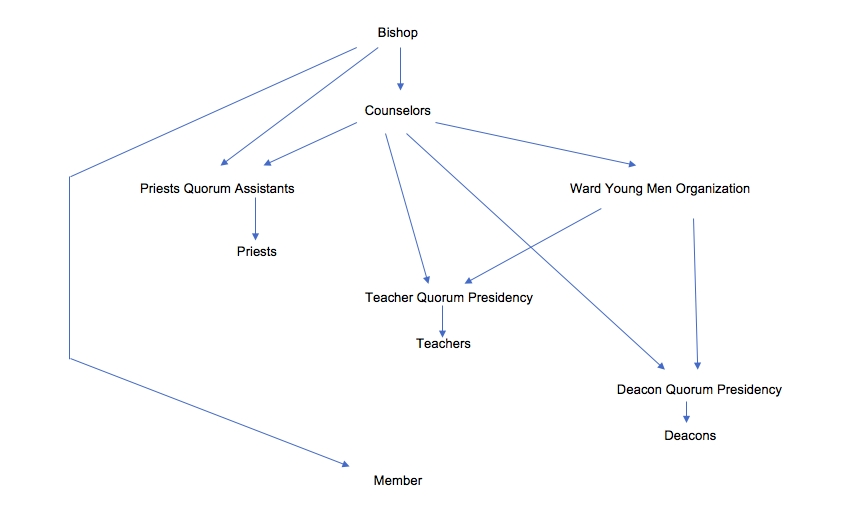 Deacon’s Priesthood Organization
“A young man who has been baptized and confirmed a member of the Church and is worthy may be ordained to the office of deacon when he is 12 years old. The deacons are usually assigned to pass the sacrament to members of the Church, keep Church buildings and grounds in good order, act as messengers for priesthood leaders, and fulfill special assignments such as collecting fast offerings.”
D&C 107: 85
“And again, verily I say unto you, the duty of a president over the office of a deacon is to preside over twelve deacons, to sit in council with them, and to teach them their duty, edifying one another, as it is given according to the covenants.”
1 Tim 3: 8-12
“Likewise deacons must be reverent, not double-tongued, nor given to much wine, not greedy for money, holding the mystery of the faith with a pure conscience. But let these also first be tested; then let them serve as deacons, being found blameless. Likewise, their wives must be reverent, not slanderers, temperate, faithful in all things. Let deacons be the husbands of one wife, ruling their children and their own houses well.”
Deacons
Bible
D&C
Young Man
Baptized
12 years old
Pass out Sacrament/Lord’s Supper
Keep building/grounds clean
Messenger for priesthood leaders
Special assignments
Reverent
Not Double-Tongued
No Alcohol, not Greedy, but faithful
Strong Conscience
Been Tested
Blameless
One wife is reverent, not slanderous, temperate, faithful
Ruling their children and house well
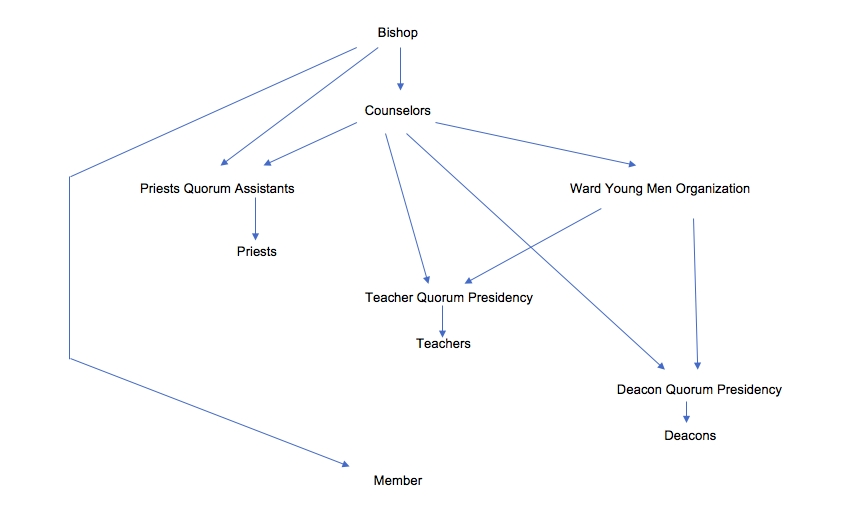 Teacher’s Priesthood Organization
“A worthy young man may be ordained a teacher when he is 14 years old or older. Teachers have all the duties, rights, and powers of the office of deacon plus additional ones. Teachers in the Aaronic Priesthood are to help Church members live the commandments...”
D&C 20: 53-59
“The teacher’s duty is to watch over the church always, and be with and strengthen them; And see that there is no iniquity in the church, neither hardness with each other, neither lying, backbiting, nor evil speaking; And see that the church meet together often, and also see that all the members do their duty. And he is to take the lead of meetings in the absence of the elder or priest— And is to be assisted always, in all his duties in the church, by the deacons, if occasion requires. But neither teachers nor deacons have authority to baptize, administer the sacrament, or lay on hands; They are, however, to warn, expound, exhort, and teach, and invite all to come unto Christ.”
Ephesians 4: 11-12
“And He Himself gave some to be apostles, some prophets, some evangelists, and some pastors and teachers, for the equipping of the saints for the work of ministry for the edifying of the body of Christ”
Romans 1: 15-16
“So, as many as is in me, I am ready to preach the gospel to you who are in Rome also. For I am not ashamed of the gospel of Christ, for it is the power of God to salvation for everyone who believes, for the Jew first and also for the Greek.”
Mark 16: 15-16
“And He said to them, ‘Go into all the world and preach the gospel to every creature. He who believes and is baptized will be saved; but he who does not believe will be condemned.”
Matthew 28: 18-20
“And Jesus came and spoke to them, saying, ‘All authority has been given to Me in heaven and on earth. Go therefore and make disciples of all the nations, baptizing them in the name of the Father and of the Son and of the Holy Spirit, teaching them to observe all things that I have commanded you; and lo, I am with you always, even to the end of the age.’ Amen.”
Acts 2: 38
“Then Peter said to them, ‘Repent, and let every one of you be baptized in the name of Jesus Christ for the remission of sins; and you shall receive the gift of the Holy Spirit.”
Teacher’s Priesthood Organization cont...
“...To help fulfill this responsibility, they are usually assigned to serve as home teachers. They visit the homes of Church members and encourage them to live the principles of the gospel. They have been commanded to teach the truths of the gospel from the scriptures. Teachers also prepare the bread and water for the sacrament service.”
D&C 42: 12
“And again, the elders, priests and teachers of this church shall teach the principles of my gospel, which are in the Bible and the Book of Mormon, in the which is the fulness of the gospel.”
Matthew 28: 18-20
“And Jesus came and spoke to them, saying, ‘All authority has been given to Me in heaven and on earth. Go therefore and make disciples of all the nations, baptizing them in the name of the Father and of the Son and of the Holy Spirit, teaching them to observe all things that I have commanded you; and lo, I am with you always, even to the end of the age.’ Amen.”
Matthew 26: 17-19
“Now on the first day of the Feast of Unleavened Bread the disciples came to Jesus, saying to Him, ‘Where do You want us to prepare for You to eat the Passover?’ And He said, ‘Go into the city to a certain man, and say to him, ‘The Teacher says, “My time is at hand; I will keep the Passover at your house with my disciples”’ So the disciples did as Jesus had directed them; and they prepared the Passover.
Matthew 26: 26-29
“And as they were eating, Jesus took bread, blessed and broke it, and gave it to the disciples and said, ‘Take, eat; this is My body.’ Then He took the cup, and gave thanks, and gave it to them, saying, ‘Drink from it, all of you. For this if My blood of the new covenant, which is shed for many for the remission of sins, But I say to you, I will not drink of this fruit of the vine from now on until that day when I drink it new with you in My Father’s kingdom.’”
Teachers/Preachers
Bible
D&C
Deacon Duties
14 Years old
Help others to keep commandments
Home teacher*
Teach truths of the Gospel
Prepare bread and water for sacrament
Can’t baptize
Edifying body of Christ
Not ashamed of the Gospel
Preach the Gospel to every creature
Make disciples of all nations
Can baptize 
Teaching others to observe what Christ has commanded
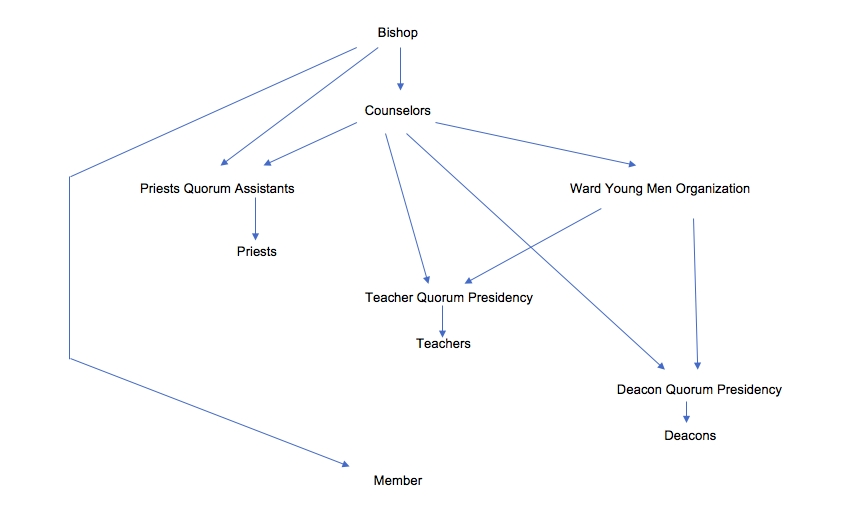 Priest’s Priesthood Organization
“A worthy young man may be ordained a priest when he is 16 years old or older. Priests have all the duties, rights, and powers of the offices of deacon and teacher plus some additional ones. A priest may baptize. He may also administer the sacrament. He may ordain other priests, teachers, and deacons. A priest may take charge of meetings when there is no Melchizedek Priesthood holder present. He is to preach the gospel to those around him.”
D&C 20: 46-51
“The priest’s duty is to preach, teach, expound, exhort, and baptize, and administer the sacrament, And visit the house of each member, and exhort them to pray vocally and in secret and attend to all family duties. And he may also ordain other priests, teachers, and deacons. And he is to take the lead of meetings when there is no elder present; But when there is an elder present, he is only to preach, teach, expound, exhort, and baptize, And visit the house of each member, exhorting them to pray vocally and in secret and attend to all family duties.”
1 Peter 2: 9-10
“But you are a chosen generation, a royal priesthood, a holy nation, His own special people, that you may proclaim the praises of Him who called you out of darkness into His marvelous light; who once were not a people but are now the people of God, who had not obtained mercy but now have obtained mercy.”
Matthew 28: 19
“Go therefore and make disciples of all the nations, baptizing them in the name of the Father and of the Son and of the Holy Spirit”
Priests/Christians
Bible
D&C
Teacher Duties
16 years old
Baptize others
Administer the sacrament
Ordain others
Conduct meetings if others of higher office aren’t around
Preach the Gospel
No age requirement
God allows other to become christians
Have Heard
Have Believed 
Have Repented
Have confessed Jesus as their Lord and Savior
Have been baptized
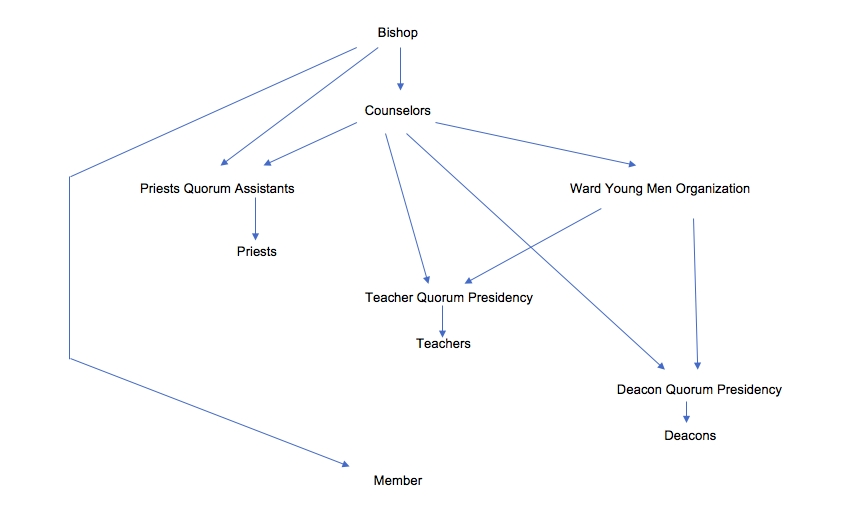 Bishop’s Priesthood Organization
“A bishop is ordained and set apart to preside over the Aaronic Priesthood in a ward. He is the president of the priests quorum. When he is acting in his Aaronic Priesthood office, a bishop deals primarily with temporal matters, such as administering finances and records and directing care for the poor and needy.”
D&C 107: 87-88
“Also the duty of the president over the Priesthood of Aaron is to preside over forty-eight priests, and sit in council with them, to teach them the duties of their office, as is given in the covenants— This president is to be a bishop; for this is one of the duties of this priesthood.”
D&C 107: 68
“Wherefore, the office of a bishop is not equal unto it; for the office of a bishop is in administering all temporal things;”
1 Tim 3: 1-7
“This is a faithful saying: if a man desires the position of a bishop he desires a good work. A bishop then must be blameless, the husband of one wife, temperate, sober-minded, of good behavior, hospitable, able to teach; not given to wine, not violent, not greedy for money, but gentle, not quarrelsome, not covetous; one who rules his own house well, having his children in submission with all reverence (for if a man does not know how to rule his own house, how will he take care of the church of God?); not a novice, lest being puffed up with pride he fall into the same condemnation as the devil. Moreover he must have a good testimony among those who are outside, lest he fall into reproach and the snare of the devil.”
Titus 1: 5-9
“For this reason I left you in Crete, that you should set in order the things that are lacking, and appoint elders in every city as I commanded you- if a man is blameless, the husband of one wife, having faithful children not accused of dissipation or insubordination. For a bishop must be blameless as a steward of God, not self-willed, not quick-tempered, not given to wine, not violent, not greedy for money, but hospitable, a lover of what is good, sober-minded, just, holy, self-controlled, holding fast the faithful word as he has been taught, that he may be able, by sound doctrine, both to exhort and convict those who contradict.”
1 Peter 5: 1-4
“The elders who are among you I exhort, I who am a fellow elder and a witness of the sufferings of Christ, and also a partaker of the glory that will be revealed: Shepherd the flock of God which is among you, serving as overseers, not by compulsion but willingly, not for dishonest gain but eagerly; nor as being lords over those entrusted to you, but being examples to the flock; and when the Chief Shepherd appears, you will receive the crown of glory that does not fade away.”
Bishop/Elder
Bible
Bible
Blameless
One wife with reverent children
Temperate
Sober-minded
Good behavior and reputation
Hospitable
Able to teach who is not a novice
No alcohol, violence, greed, quarrelsome, covetous, and pride
Blameless
One wife with faithful children
Not dishonest
Strong examples
Shepherd over flock
Bishop’s Priesthood Organization cont...
“A bishop is also ordained a high priest so he can preside over all members in the ward. A bishop is a judge in Israel and interviews members for temple recommends, priesthood ordinations, and other needs. It is his right to have the gift of discernment.”
D&C 107: 71-73
“Nevertheless, a high priest, that is, after the order of Melchizedek, may be set apart unto the ministering of temporal things, having a knowledge of them by the Spirit of truth; And also to be a judge in Israel, to do the business of the church, to sit in judgment upon transgressors upon testimony as it shall be laid before him according to the laws, by the assistance of his counselors, whom he has chosen or will choose among the elders of the church. This is the duty of a bishop who is not a literal descendant of Aaron, but has been ordained to the High Priesthood after the order of Melchizedek.”
D&C 68: 15
“Wherefore they shall be high priests who are worthy, and they shall be appointed by the First Presidency of the Melchizedek Priesthood, except they be literal descendants of Aaron.”
D&C 107: 74
“And inasmuch as there are other bishops appointed they shall act in the same office.”
Romans 7: 4-6
“Therefore, my brethren, you also have become dead to the law through the body of Christ, that you may be married to another-to Him who was raised from the dead, that we should bear fruit to God. For when we were in the flesh, the sinful passions which were aroused by the law were at work in our members to bear fruit to death. But now we have been delivered from the law, having died to what we were held by, so that we should serve in the newness of the Spirit and not in the oldness of the letter.”
1 Peter 5: 1-4
“The elders who are among you I exhort, I who am a fellow elder and a witness of the sufferings of Christ, and also a partaker of the glory that will be revealed: Shepherd the flock of God which is among you, serving as overseers, not by compulsion but willingly, not for dishonest gain but eagerly; nor as being lords over those entrusted to you, but being examples to the flock; and when the Chief Shepherd appears, you will receive the crown of glory that does not fade away.”
Hebrews 4: 14-16
“Seeing then that we have a great High Priest who has passed through the heavens, Jesus the Son of God, let us hold fast our confession. For we do not have a High Priest who cannot sympathize with our weaknesses, but was in all points tempted as we are, yet without sin. Let us therefore come boldly to the throne of grace, that we may obtain mercy and find grace to help in time of need.”
Bishops/Elders
Bible
D&C
Ordained as the leader over ward
President over Priest’s Quorum
Deals with temporal matters
Judge
Interviews members for temple recommendations
Shepherd over flock
Blameless
One wife with reverent children
Sober-minded
Strong example
Hospitable
Able to teach who is not a novice
No alcohol, violence, greed, quarrelsome, covetous, and pride
Galatians 1: 7-9
“...but there are some who trouble you and want to pervert the gospel of Christ. But even if we, or an angel from heaven, preach any other gospel to you than what we have preached to you, let him be accursed. As we have said before, so now I say again, if anyone preaches any other gospel to you than what you have received, let him be accursed.”